Effective Communication: Meeting Notes
December 12, 2019
Presented by Sheila Luttrell, 
as part of the OIT PMO 
“Community of Practice” 
brown-bag lunch series
Before we begin…
Interactive feedback:





Please join online at PollEv.com/sl101
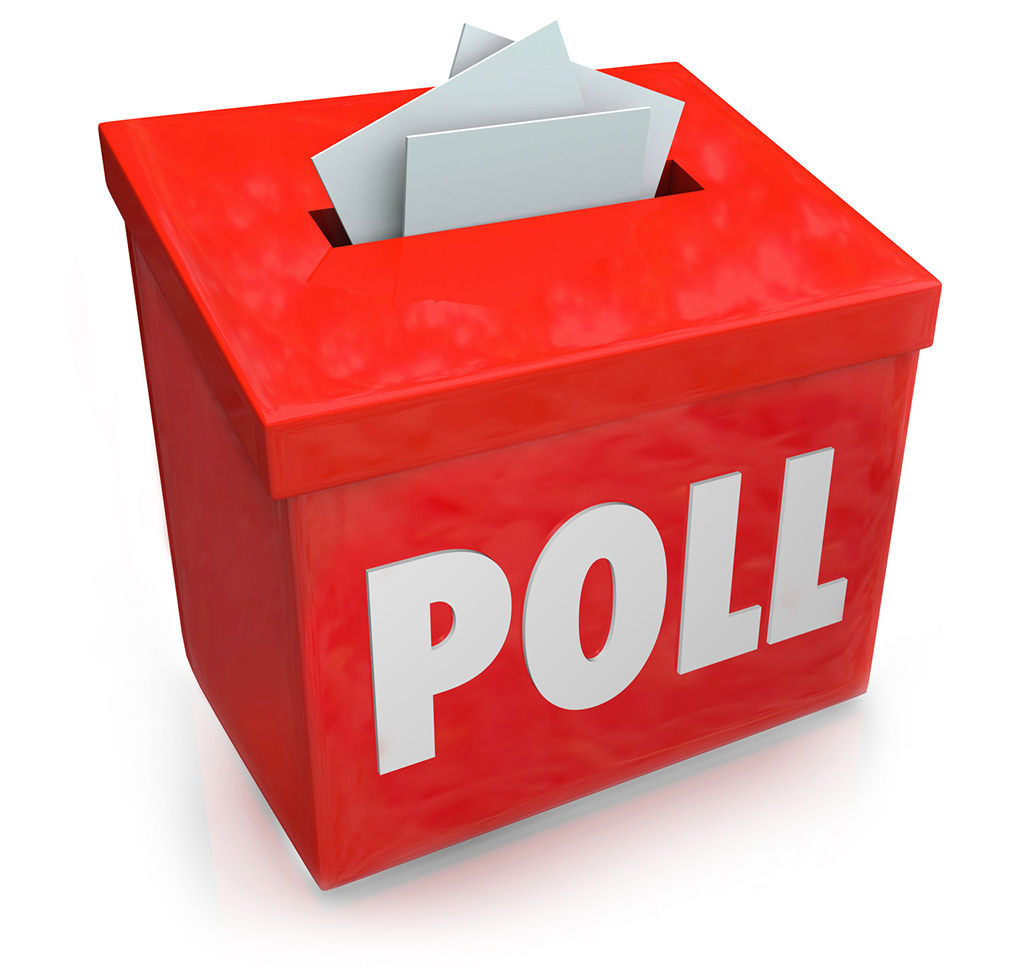 Why capture meeting notes?
Individual Project Record
Institutional Knowledge Management
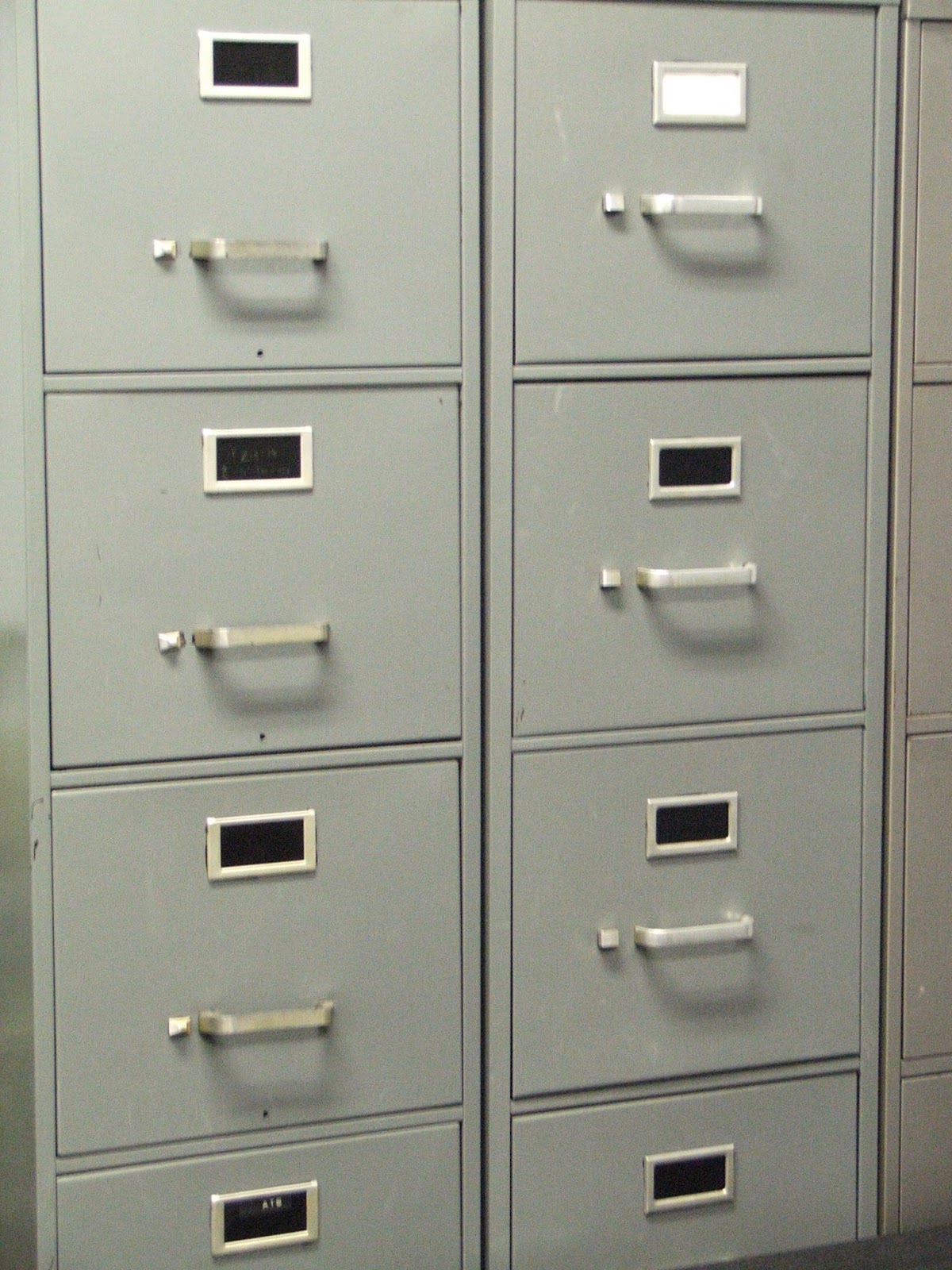 Why are meeting notes important?
Establishes a record of what was discussed in a meeting, including any actions assigned to team members, or decisions that were made

Can be used for accountability, and to measure progress

Especially important in large teams, or environments subject to high levels of change
Note-Taking Tips
Summarize action items – Table in the meeting notes, or link to a master action items register in a document portal (include specific owners, and promise dates)

Summarize or highlight decisions made
Note-Taking Tips, Cont.
Share responsibility of note-taking…  Helps with overall engagement
Rotate responsibility
Crowd-source (everyone provides input, improving accuracy)

Ask meeting attendees to review and report any inaccuracies/misrepresentations (provide a deadline)

Meeting notes should be:
respectful and appropriate for the audience
complete enough to satisfy the information needs of the recipients
self-explanatory for future users of the archived information
Interactive:
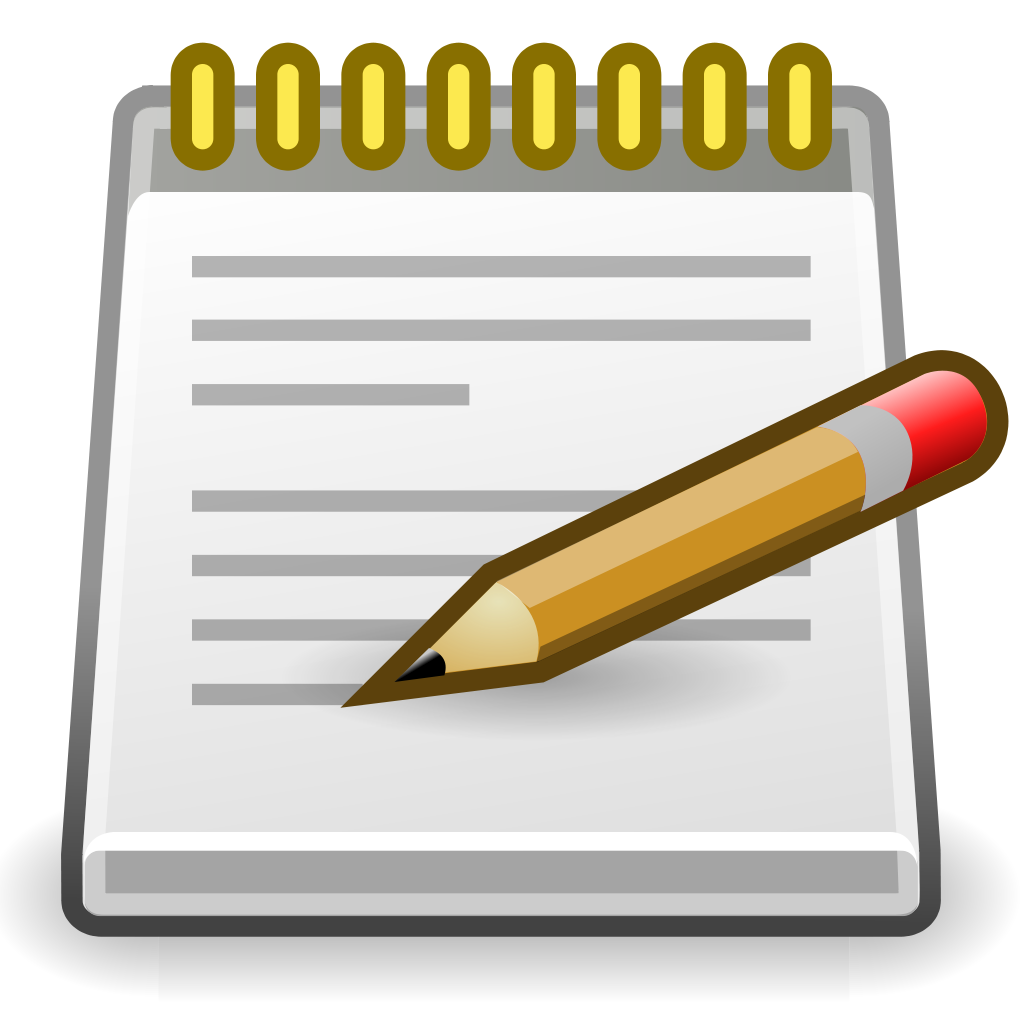 Visit PollEv.com/sl101
 to participate, or shout out!
How do you capture and share meeting notes today?
How do you capture and share meeting notes today?
Capture notes in Word, Google Docs, OneNote, on paper. Distribute via email or Box

Usually key points and actions in the ppt that was presented then emailed / shared with attendees after. They get reviewed next mtg

Word doc with decisions and action items. Send for review in email with link to box

Google Docs, Word

Word document, Google Doc, email with text in-line
Tools For Note-Taking
Consider availability/accessibility, and technological compatibility of devices

Consider confidentiality – The need to safeguard sensitive information
Tools For Note-Taking
Methods of Note-Sharing
Push (email)




Pull (Box, Google Drive, other document portal)
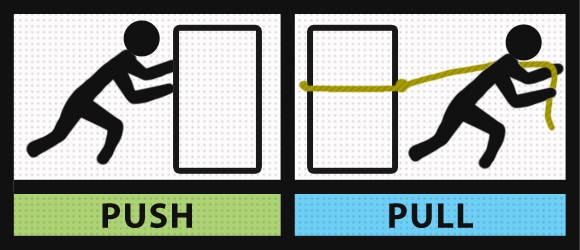 Methods of Note-Sharing
Special Considerations
Consider meeting participants who have different communication needs, styles, levels of authority, cultural backgrounds, interests, and levels of expertise. 

Show respect and sensitivity to these differences and improve the effectiveness of your message by customizing communications. 

Appreciating other people’s perspectives creates opportunities to maintain and improve relationships, which in turn helps people be engaged and positive about your meetings.
Interactive:
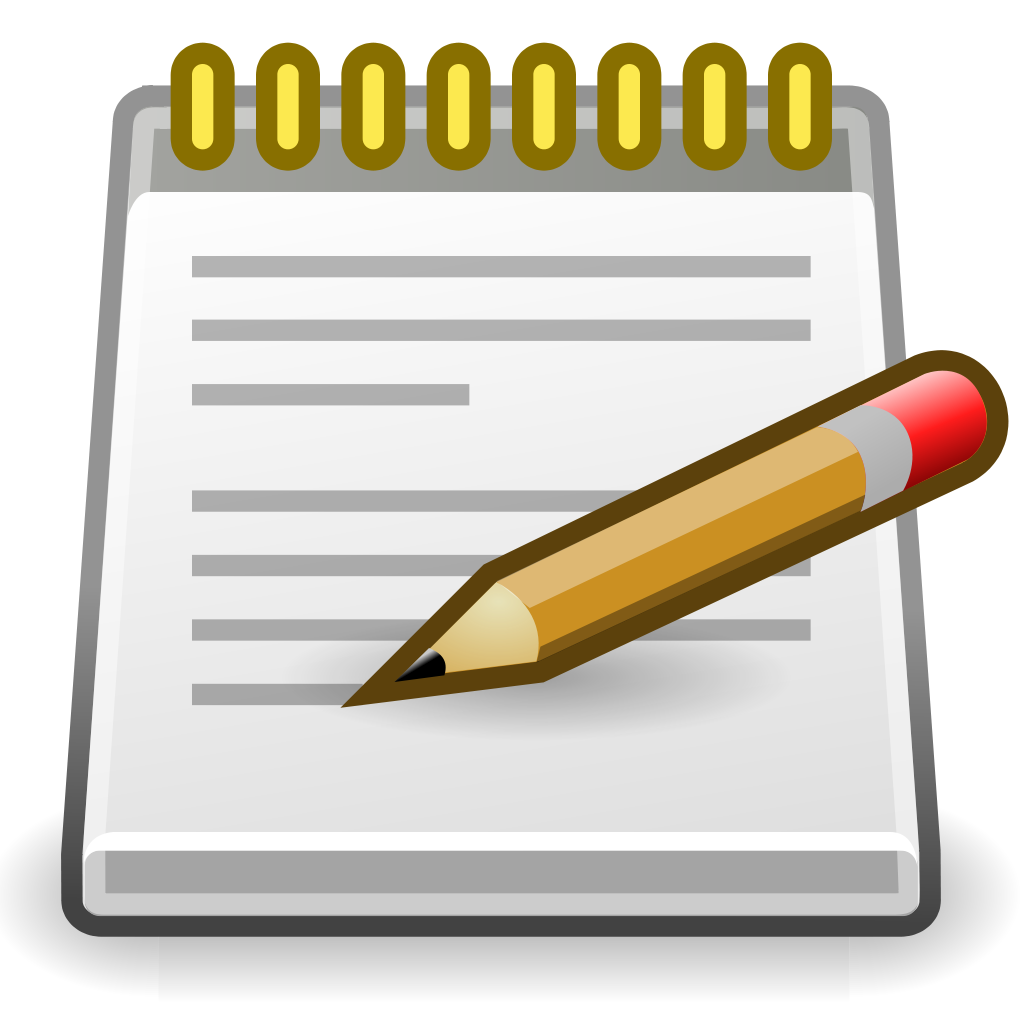 Visit PollEv.com/sl101
 to participate, or shout out!
Do you have any tips or tools to share?
Participant Tips
Keep a “living” document that you just update each meeting – Google Docs is a good tool for this.

Use tools that all participants are familiar/comfortable with

Ask action item assignees to go add their own promise date to the document

If you are a meeting participant taking your own notes, let the meeting facilitator know that you are engaged and taking notes – Not checking email, etc.

Meeting notes are also commonly being captured in task-tracking tools (Monday.com, Jira, etc.)

Can also use WebEx whiteboard/Teams room
Participant Tips, Cont.
At the start of a meeting, let participants know if you (or a delegate) will capture and share meeting notes – This allows participants to be more engaged in the meeting.

Check ISO page for recommendations on preferred tools

Zoom will transcribe meeting audio!

Always include an accurate list of actual attendees – If you are not able to attend the meeting, you can easily see a list of those who you might go to if  you have questions or need more context.

People don’t often open attachments – Add the info to the body of the message if emailing

Action items should be moderated by a project manager or someone else officially assigned that responsibility, to confirm they are valid/necessary
Questions?Feedback?
Please complete survey at PollEv.com/sl101
Thank You!
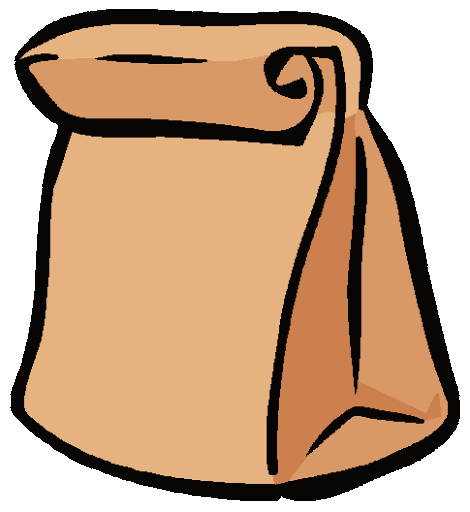 Presented by Sheila Luttrell, 
as part of the OIT PMO 
“Community of Practice” 
brown-bag lunch series